YOUR LOGO
个人职场岗位办公文档系列
财务管理转正申请
REAL ESTATE MANAGEMENT APPLICATION
汇报人：PPT营
YOUR LOGO
目 录
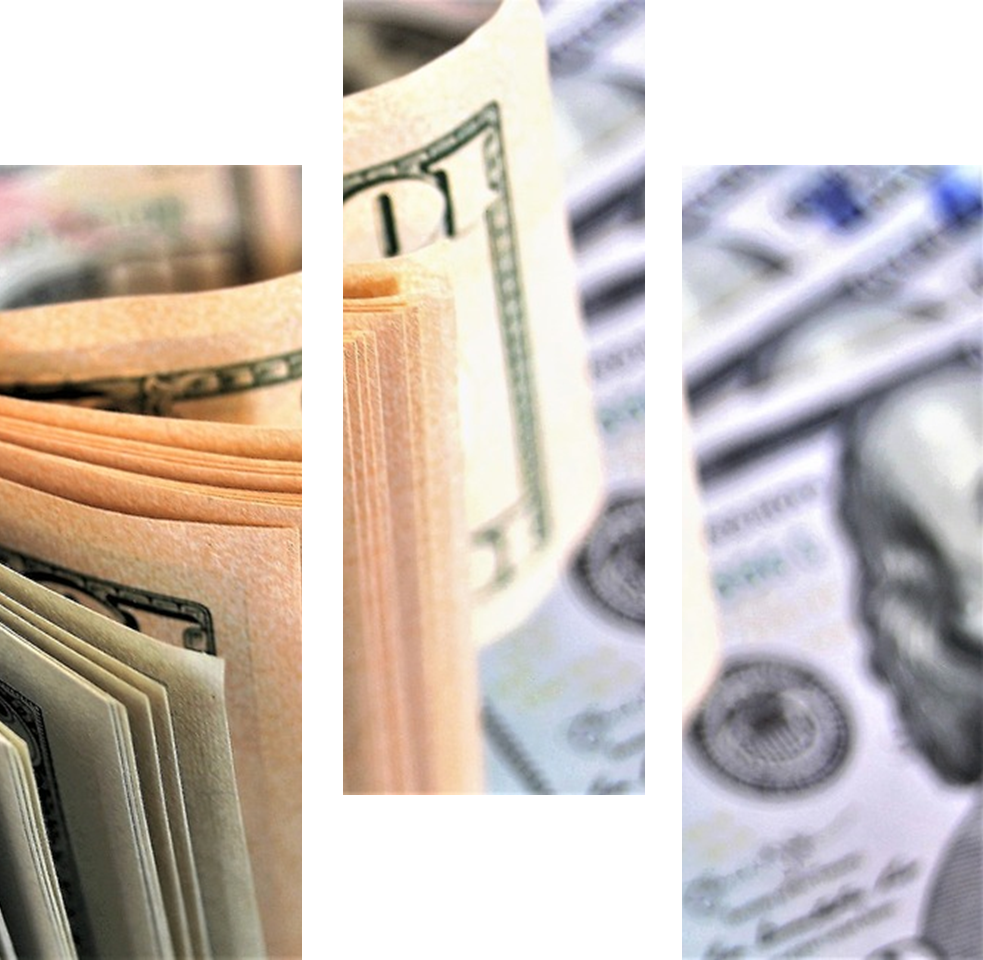 01
02
03
04
试用概况
工作学习
物业管理
成长目标
INPUT TEXT HERE
INPUT TEXT HERE
INPUT TEXT HERE
INPUT TEXT HERE
YOUR LOGO
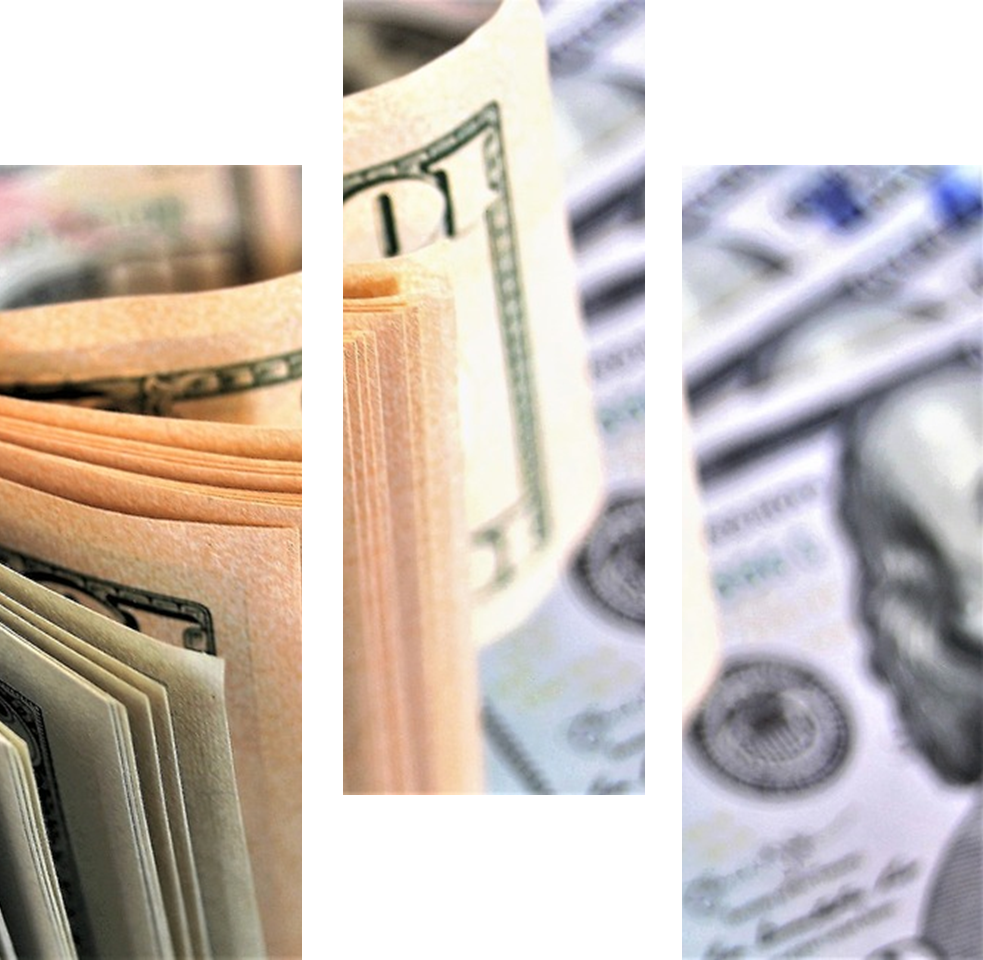 CHAP 01
试用概况
LOREM IPSUM DOLOR SIT AMET, CONSECTETUER ADIPISCING ELIT. MAECENAS PORTTITOR CONGUE MASSA. FUSCE POSUERE
标题文字添加
标题文字添加
此处添加详细文本描述，建议与标题相关并符合整体语言风格，语言描述尽量此处添加
此处添加详细文本描述，建议与标题相关并符合整体语言风格，语言描述尽量此处添加
输入小标题
PLEASE TEXT HERE
此处添加说明的文字此处添加说明的文字此处添加说明的文字此处添加说明的文字此处添加说明的文字此处添加说明的文字
标题文本
请输入标题
请输入标题
请输入标题
用户可以在投影仪或者计算机上进行演示
用户可以在投影仪或者计算机上进行演示
用户可以在投影仪或者计算机上进行演示
YOUR LOGO
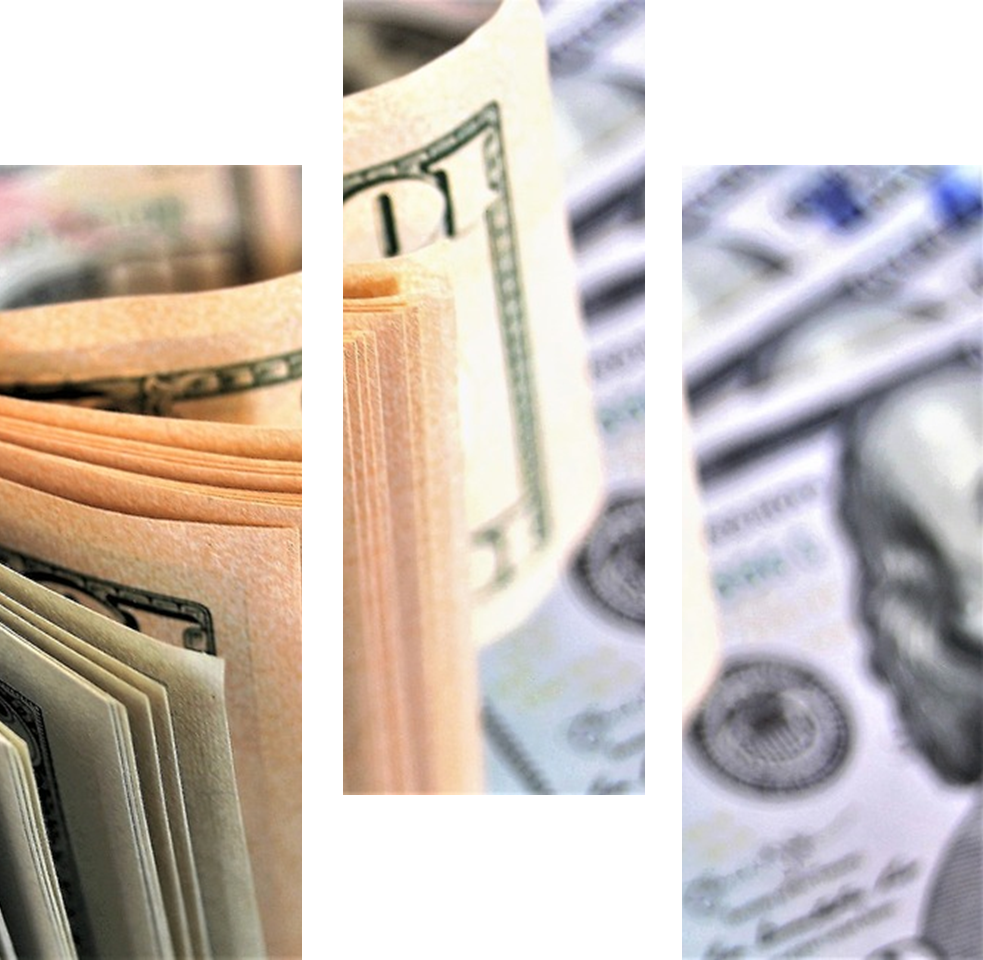 CHAP 02
工作学习
LOREM IPSUM DOLOR SIT AMET, CONSECTETUER ADIPISCING ELIT. MAECENAS PORTTITOR CONGUE MASSA. FUSCE POSUERE
此处添加详细文本描述，建议与标题相关并符合整体语言风格
此处添加详细文本描述，建议与标题相关并符合整体语言风格
此处添加详细文本描述，建议与标题相关并符合整体语言风格
此处添加详细文本描述，建议与标题相关并符合整体语言风格
单击编辑标题

单击此处可编辑内容，根据您的需要自由拉伸文本框大小
单击编辑标题

单击此处可编辑内容，根据您的需要自由拉伸文本框大小
单击编辑标题

单击此处可编辑内容，根据您的需要自由拉伸文本框大小
YOUR LOGO
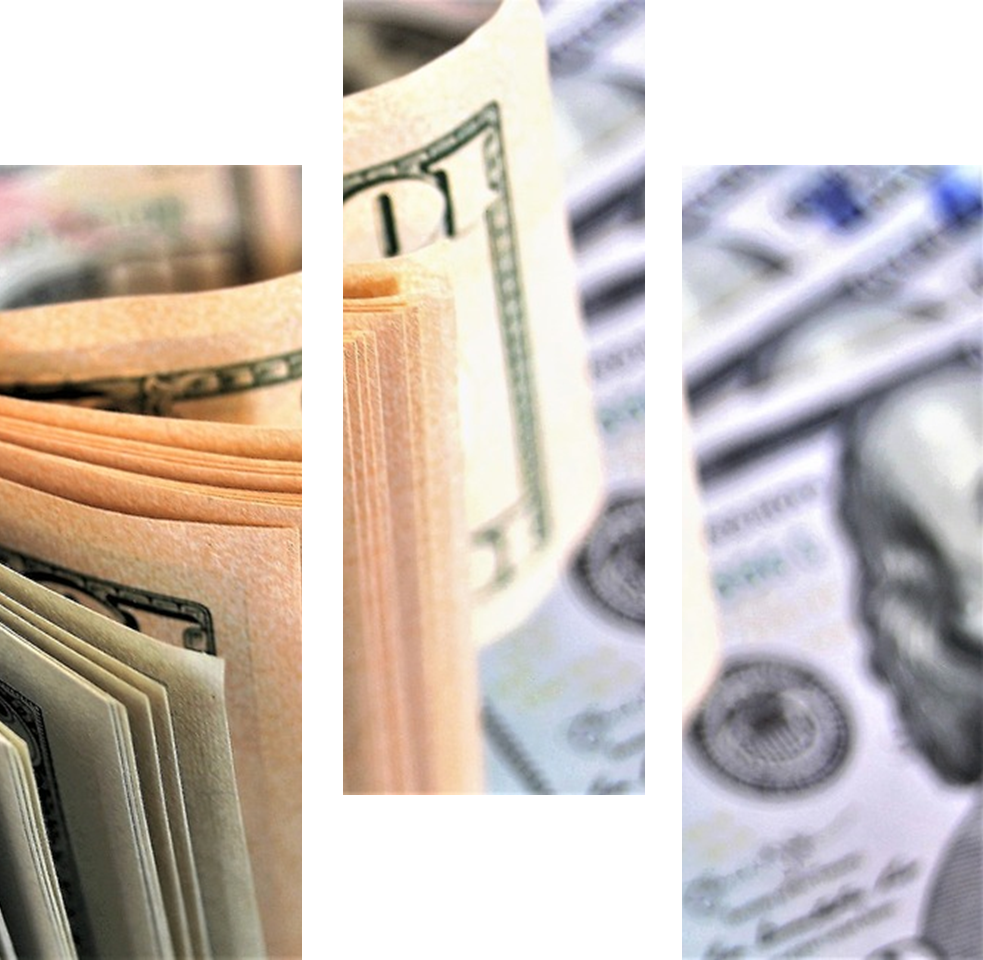 CHAP 03
物业管理
LOREM IPSUM DOLOR SIT AMET, CONSECTETUER ADIPISCING ELIT. MAECENAS PORTTITOR CONGUE MASSA. FUSCE POSUERE
标题文本内容
标题文本内容
标题文本内容
您的内容打在这里，或者通过复制您的文本您的内容打在这里您的内容打在这里，或者通过复制您的文本您的内容打在这里
您的内容打在这里，或者通过复制您的文本您的内容打在这里您的内容打在这里，或者通过复制您的文本您的内容打在这里
您的内容打在这里，或者通过复制您的文本您的内容打在这里您的内容打在这里，或者通过复制您的文本您的内容打在这里
单击编辑标题
单击编辑标题
单击编辑标题
68%
75%
88%
单击此处可编辑内容，根据您的需要自由拉伸文本框大小
单击此处可编辑内容，根据您的需要自由拉伸文本框大小
单击此处可编辑内容，根据您的需要自由拉伸文本框大小
YOUR LOGO
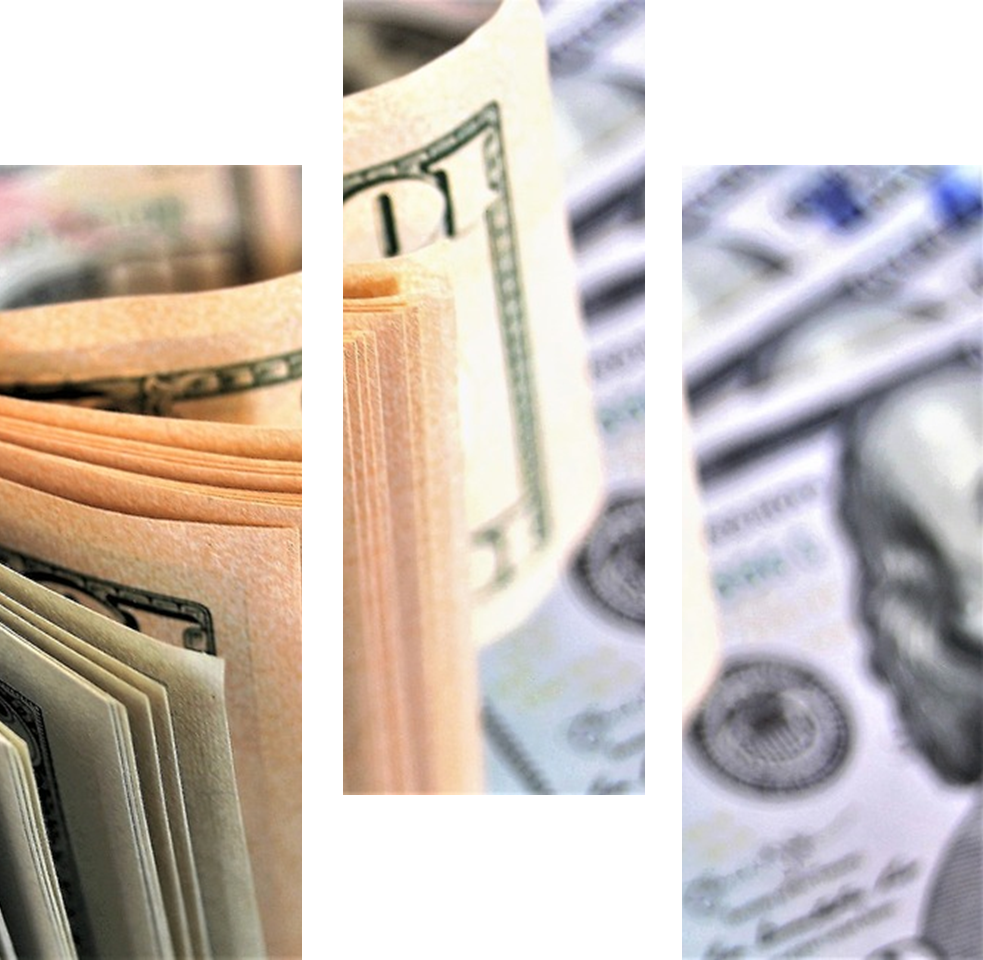 CHAP 04
成长目标
LOREM IPSUM DOLOR SIT AMET, CONSECTETUER ADIPISCING ELIT. MAECENAS PORTTITOR CONGUE MASSA. FUSCE POSUERE
40%
标题文本内容
您的内容打在这里，或者通过复制您的文本您的内容打在这里您的内容打在这里，或者通过复制您的文本您的内容打在这里
50%
标题文本内容
您的内容打在这里，或者通过复制您的文本您的内容打在这里您的内容打在这里，或者通过复制您的文本您的内容打在这里
60%
标题文本内容
您的内容打在这里，或者通过复制您的文本您的内容打在这里您的内容打在这里，或者通过复制您的文本您的内容打在这里
存在问题#1
存在问题#2
存在问题#3
存在问题#4
的内容打在这里，或者通过复制您的文本后，在此框中选择粘贴，并选择只保留文字。
的内容打在这里，或者通过复制您的文本后，在此框中选择粘贴，并选择只保留文字。
的内容打在这里，或者通过复制您的文本后，在此框中选择粘贴，并选择只保留文字。
的内容打在这里，或者通过复制您的文本后，在此框中选择粘贴，并选择只保留文字。
标题文字添加
标题文字添加
标题文字添加
标题文字添加
标题文字添加
标题文字添加
2015
2017
2019
请插入您的文本内容请插入您的文本内容请插入您的文本内容请插入您的文本内容
请插入您的文本内容请插入您的文本内容请插入您的文本内容请插入您的文本内容
请插入您的文本内容请插入您的文本内容请插入您的文本内容请插入您的文本内容
请插入您的文本内容请插入您的文本内容请插入您的文本内容请插入您的文本内容
请插入您的文本内容请插入您的文本内容请插入您的文本内容请插入您的文本内容
请插入您的文本内容请插入您的文本内容请插入您的文本内容请插入您的文本内容
2016
2018
2020
YOUR LOGO
个人职场岗位办公文档系列
感谢各位的观看
REAL ESTATE MANAGEMENT APPLICATION
汇报人：PPT营